Místní akční plány rozvoje vzdělávání
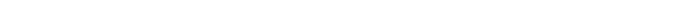 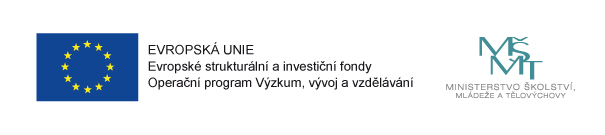 Přínosy Místních akčních plánů rozvoje vzdělávání
Vytvoření dlouhodobého plánu rozvoje vzdělávací soustavy s ohledem na vzdělávací potřeby každého žáka -> přístup ke kvalitnímu vzdělávání pro každé dítě a žáka

Nastavení spravedlnosti ve vzdělávání s cílem rozvíjet potenciál každého dítěte, žáka a studenta

Aktivní zapojení zřizovatelů do rozvoje vzdělávací soustavy

Spolupráci na základě vytvořené platformy (partnerství) aktérů podílejících se na vzdělávání dětí a žáků – samospráva – škola - NNO
Cíle místních akčních plánů rozvoje vzdělávání:
umožnit vybudování udržitelného systému komunikace mezi aktéry, kteří ovlivňují vzdělávání v území. 

vyhledání a podpora místních lídrů a odborníků ve vzdělávání.

vznik partnerství, která napomáhají zkvalitňování vzdělávání zejména v místních mateřských a základních školách, ale také k řízenému rozvoji spolupráce dalších služeb na podporu vzdělávání dětí a mládeže. 

podpora prorodinných politik a podpora spolupráce služeb, které se týkají dětí.

otevření partnerské diskuse v území – např. o vzniku svazkových škol.
Územní vymezení a principy pro tvorbu místních akčních plánů rozvoje vzdělávání
územím pro zpracování MAP je území v hranicích správního obvodu obce  s rozšířenou působností

respektuje již vzniklá partnerství a dohody v území

koordinace akcí a dlouhodobá podpora rozvoje spolupráce v oblasti vzdělávání

principy MAP: Spolupráce, Zapojení dotčené veřejnosti do plánovacích procesů, Dohody, Otevřenosti, Princip SMART, Udržitelnosti, Partnerství
Územní vymezení a principy pro tvorbu místních akčních plánů rozvoje vzdělávací soustavy
Principy odráží osvědčené postupy vycházející z příkladů dobré praxe, především z komunitního plánování, což je postup, který umožňuje:

aby se lidé mohli svobodně účastnit rozhodování o důležitých otázkách života společenství,

aby přijímaná usnesení zodpovědných orgánů odrážela vůli a potřeby obyvatel regionu,

aby plánované kroky a řešení co nejlépe využívaly dostupné zdroje, případně nacházely nové zdroje a přinášely co největší užitek a spokojenost.
Význam místních akčních plánů rozvoje vzdělávání
MAP – významný podklad pro vyhlašování výzev OP VVV 

pro plánovanou spolupráci v území (tematická partnerství a sítě)
pro plošnou podporu vzdělávání v potřebných tématech
významný podklad pro zpracování šablon pro školy „šitých na míru“

MAP – významný podklad pro vyhlašování výzev IROP

koordinace investičních akcí a podpora koncentrace a řízení efektivního využití investic v území. V IROP je v oblasti základního školství soulad s akčními plány rozvoje vzdělávání specifickým kritériem přijatelnosti.
Povinná opatření místních akčních plánů rozvoje vzdělávání
Předškolní vzdělávání a péče: dostupnost – inkluze – kvalita

Čtenářská a matematická gramotnost v základním vzdělávání

Inkluzivní vzdělávání a podpora dětí a žáků ohrožených školním neúspěchem


Rozvoj podnikavosti a iniciativy dětí a žáků
Rozvoj kompetencí dětí a žáků o oblasti vědy a technologií – polytechnické vzdělávání
Kariérové poradenství v základních školách
Doporučená opatření MAP:
Průřezová a volitelná opatření MAP:
Rozvoj digitálních kompetencí dětí a žáků
Rozvoj kompetencí dětí a žáků pro aktivní používání cizího jazyka
Rozvoj sociálních a občanských kompetencí dětí a žáků
Rozvoj kulturního povědomí a vyjádření dětí a žáků
Investice do rozvoje kapacit základních škol
Aktivity související se vzděláváním mimo OP VVV a IROP
Úrovně zpracování MAP
1) Úroveň budování spolupráce, vzájemného poznávání a společného vzdělávání vedení škol, učitelů a ostatních odborníků a pracovníků ve vzdělávání (preMAP).

Minimální rozpočet na projekt: 0,5 mil. Kč
Maximální rozpočet na projekt: 1 mil. Kč

2) Úroveň společného plánování (MAP)

Minimální rozpočet na projekt: 1 mil. Kč
Maximální rozpočet na projekt: 4 mil. Kč

3) Úroveň realizace již předchozího MAP a plánování nového MAP (MAP+). 

Minimální rozpočet na projekt: 1 mil. Kč
Maximální rozpočet na projekt: 6 mil. Kč
Úrovně zpracování MAP
Aktivity MAP - Aktivita 0 - Příprava:
Diskuze v území – výstupem žadatel

Stanovisko RSK – vymezení území dopadu realizace projektu a určení žadatele za dané území

Oslovení všech zřizovatelů s ředitelů škol (dle RED-IZO) s žádostí o spolupráci – dokládá se čestným prohlášením v žádosti o podporu

Zapojení minimálního procenta zřizovatelů a ředitelů škol (dle RED-IZO) podle typu žadatele – příloha žádosti o podporu

žadatel ORP: musí být deklarováno zapojení zástupců minimálně 70% škol (podle RED IZO), které jsou zřizovány ORP a zároveň alespoň 70% škol, které zřizují jiní zřizovatelé než ORP

ostatní: musí být deklarováno zapojení zástupců minimálně 70% škol (podle RED IZO) zřizovaných v území správního obvodu obce s rozšířenou působností
[Speaker Notes: Význam: Resortní identifikátor právnické osoby 
Popis: Označení identifikačního čísla ředitelství školy. REDIZO bývá uvedeno na webových stránkách škol nebo je dohledatelné v rejstříku MŠMT - http://rejskol.msmt.cz]
Povinné aktivity projektu:
Akční plánování:

pro projekty preMAP je povinná pouze realizace a dokončení podaktivity
a) Rozvoj partnerství -  Řídící výbor
b) Dohoda o prioritách - vytvoření Strategického rámce MAP do roku 2023
c) Budování znalostních kapacit 
 
pro projekty MAP a MAP+ je povinná realizace a dokončení podaktivity 
a) Rozvoj partnerství – Řídící výbor
b) Dohoda o prioritách - vytvoření Strategického rámce MAP do roku 2023
c) Akční plánování – vytvoření Místního akčního plánu
d) Budování znalostních kapacit
Povinné aktivity projektu:
2. Realizace – uznatelná aktivita pouze pro projekty MAP+

3. Evaluace – povinná pro všechny projekty, jejímž cílem je vyhodnotit úspěšnost
     procesů, výsledků a dopadů ročního akčního plánu, a stanovení dalších kroků MAP

4. Řízení MAP – povinná pro všechny projekty – implementační struktura k řízení MAP
Identifikace dotčené veřejnosti
Základní struktura partnerství
Komunikační strategie – zapojení dotčené veřejnosti
Popis fungování MAP

5. Řízení projektu – povinná pro všechny projekty, 
žadatel uvede popis realizačního týmu a způsobu řízení projektu
Financování opatření v Místním akčním plánu:
Výzva MAP
Výzva č. 02_15_005 Místní akční plány rozvoje vzdělávání vyhlášena 8.9.2015
Zpřístupnění žádosti o podporu v IS KP14+ 26.10.2015
Průběžná výzva
Datum průběžné uzávěrky příjmu žádostí v termínech: 24.11.2015, 1.2.2016, 1.5.2016, 1.8.2016, 30.12.2016
Ukončení příjmu žádostí o podporu do vyčerpání alokace, nejpozději do 30.12.2016
Doba realizace: min. 12 měsíců, max. 24 měsíců
Způsobilé výdaje: min. výše 500 000 Kč, max. výše 6 000 000 Kč (dle úrovně MAP)
Spolufinancování ze strany příjemce je min. 5% celkových způsobilých výdajů (vyjma MAS a mikroregionů)
[Speaker Notes: celková alokace 630 000 000 Kč]
Výzva MAP - Oprávnění žadatelé
Obce, městské části hl. města Prahy
Dobrovolné svazky obcí
Soukromoprávní subjekty vykonávající veřejně prospěšnou činnost (soukromoprávní neziskové organizace) – spolek, ústav, obecně prospěšná společnost, uvedené v databázi Místních akčních skupin
Zájmové sdružení právnických osob nebo spolek - mikroregion
Oprávnění žadatelé
Obce, městské části hl. města Prahy
Dobrovolné svazky obcí
Soukromoprávní subjekty vykonávající veřejně prospěšnou činnost (soukromoprávní neziskové organizace) – spolek, ústav, obecně prospěšná společnost, uvedené v databázi Místních akčních skupin
Zájmové sdružení právnických osob nebo spolek - mikroregion
Žadatelé v Plzeňském kraji
MAS Český Západ, z. s.
Území ORP Tachov
Zapojené obce:
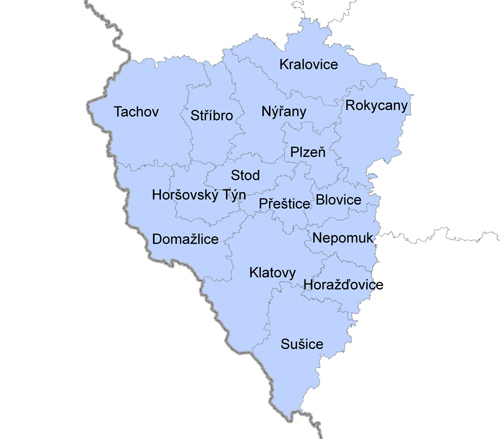 [Speaker Notes: ve všech ORP budou MAS, vyjma Plzně]
Žadatelé v Plzeňském kraji
MAS Český Západ, z. s.
Území ORP Stříbro
Zapojené obce:
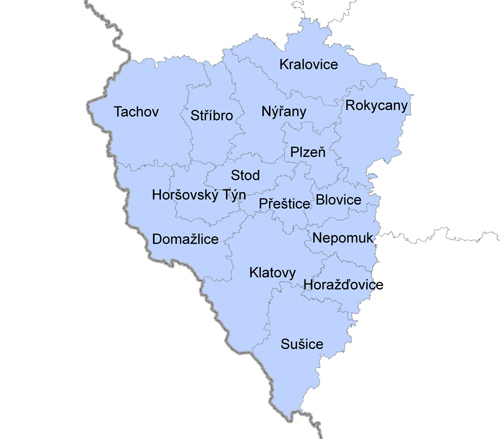 Žadatelé v Plzeňském kraji
MAS Radbuza, z. s.
Území ORP Nýřany
Zapojené obce:
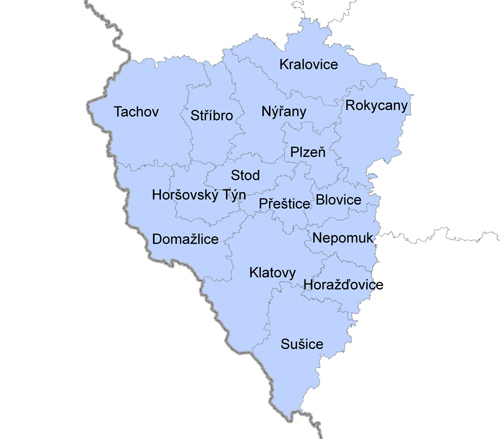 Žadatelé v Plzeňském kraji
Místní akční skupina Světovina, o. p. s.
Území ORP Kralovice
Zapojené obce:
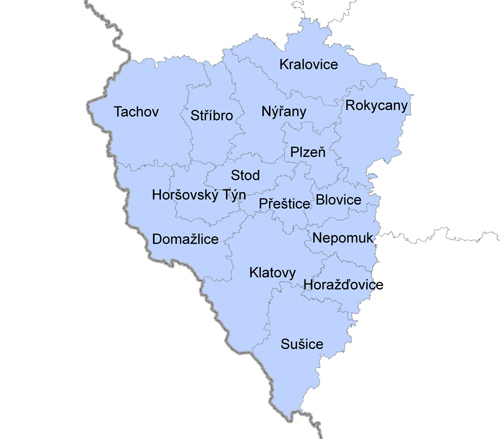 Žadatelé v Plzeňském kraji
Místní akční skupina Světovina, o. p. s.
Území ORP Rokycany
Zapojené obce:
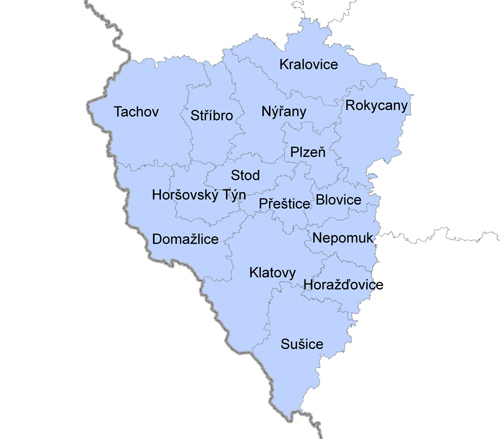 Žadatelé v Plzeňském kraji
Statutární město Plzeň
Území ORP Plzeň
Zapojené obce:
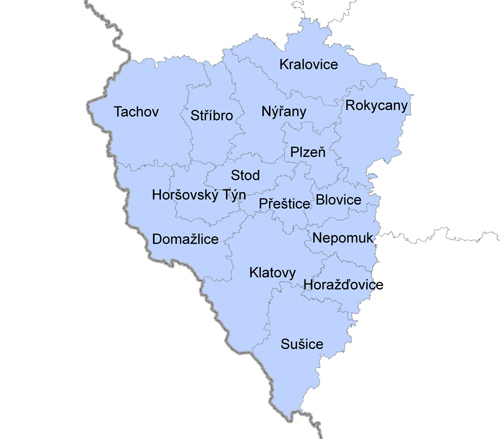 Žadatelé v Plzeňském kraji
MAS Radbuza, z. s.
Území ORP Stod
Zapojené obce:
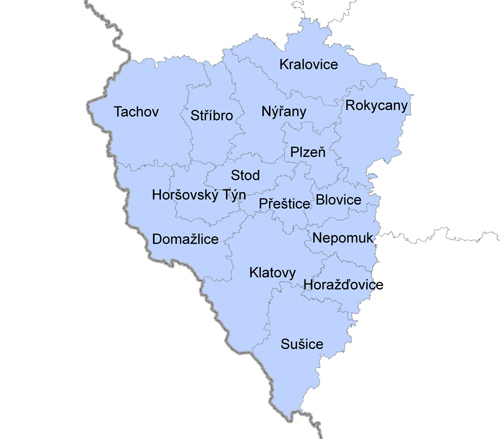 Žadatelé v Plzeňském kraji
MAS Český les, z. s.
Území ORP Horšovský Týn
Zapojené obce:
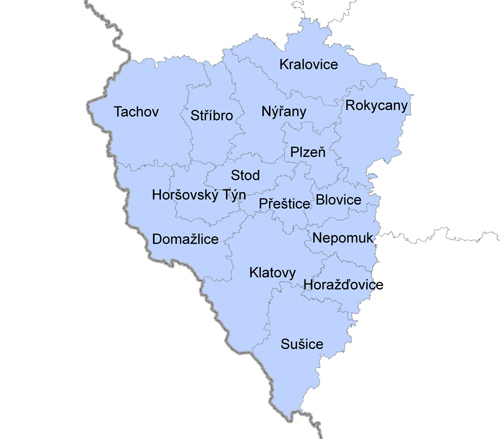 Žadatelé v Plzeňském kraji
MAS Aktivios, z. s.
Území ORP Přeštice
Zapojené obce:
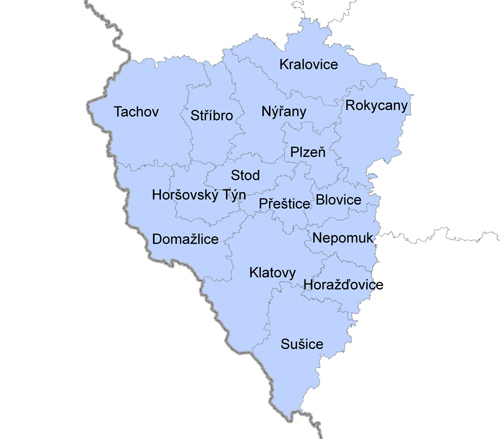 Žadatelé v Plzeňském kraji
MAS Aktivios, z. s.
Území ORP Blovice
Zapojené obce:
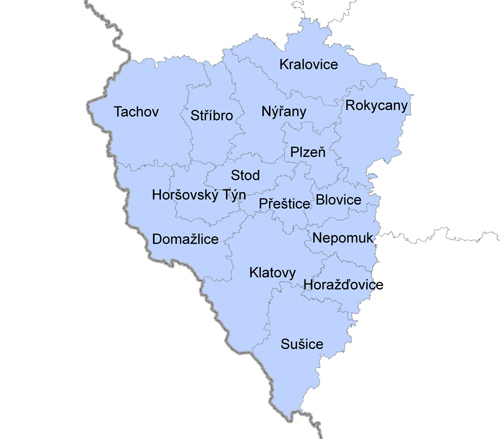 Žadatelé v Plzeňském kraji
MAS Český les, z. s.
Území ORP Domažlice
Zapojené obce:
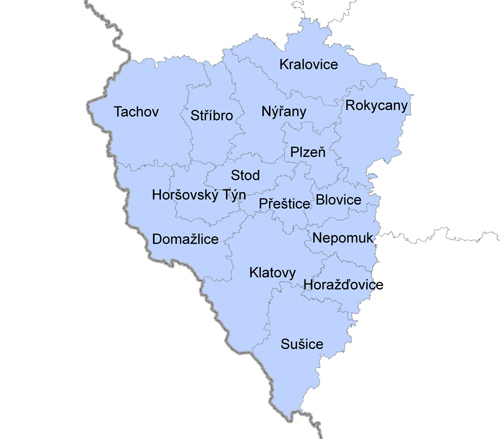 Žadatelé v Plzeňském kraji
Místní akční skupina svatého Jana z Nepomuku, z. s.
Území ORP Nepomuk
Zapojené obce:
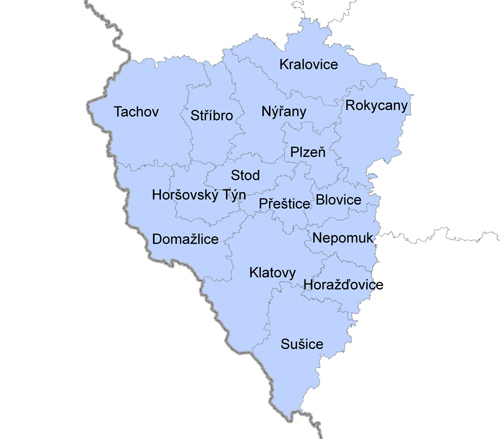 Žadatelé v Plzeňském kraji
Území ORP Klatovy, Horažďovice, Sušice – Pravděpodobně bude předkládat MAS Pošumaví, z. s.
Tachov, Stříbro, Horšovský Týn, Domažlice – stihnou 1. termín překládání žádostí 24.11.2015
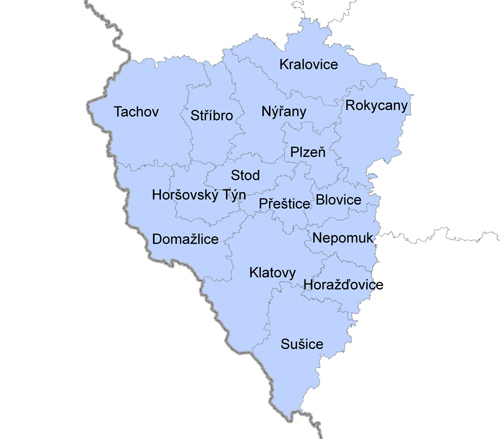 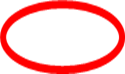 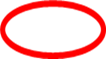 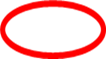 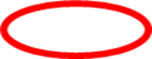 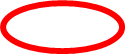 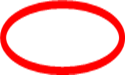 Děkuji za pozornost
Ing. Petr Mašinda
tel.: 377 195 534, 777 353 682 
petr.masinda@plzensky-kraj.cz